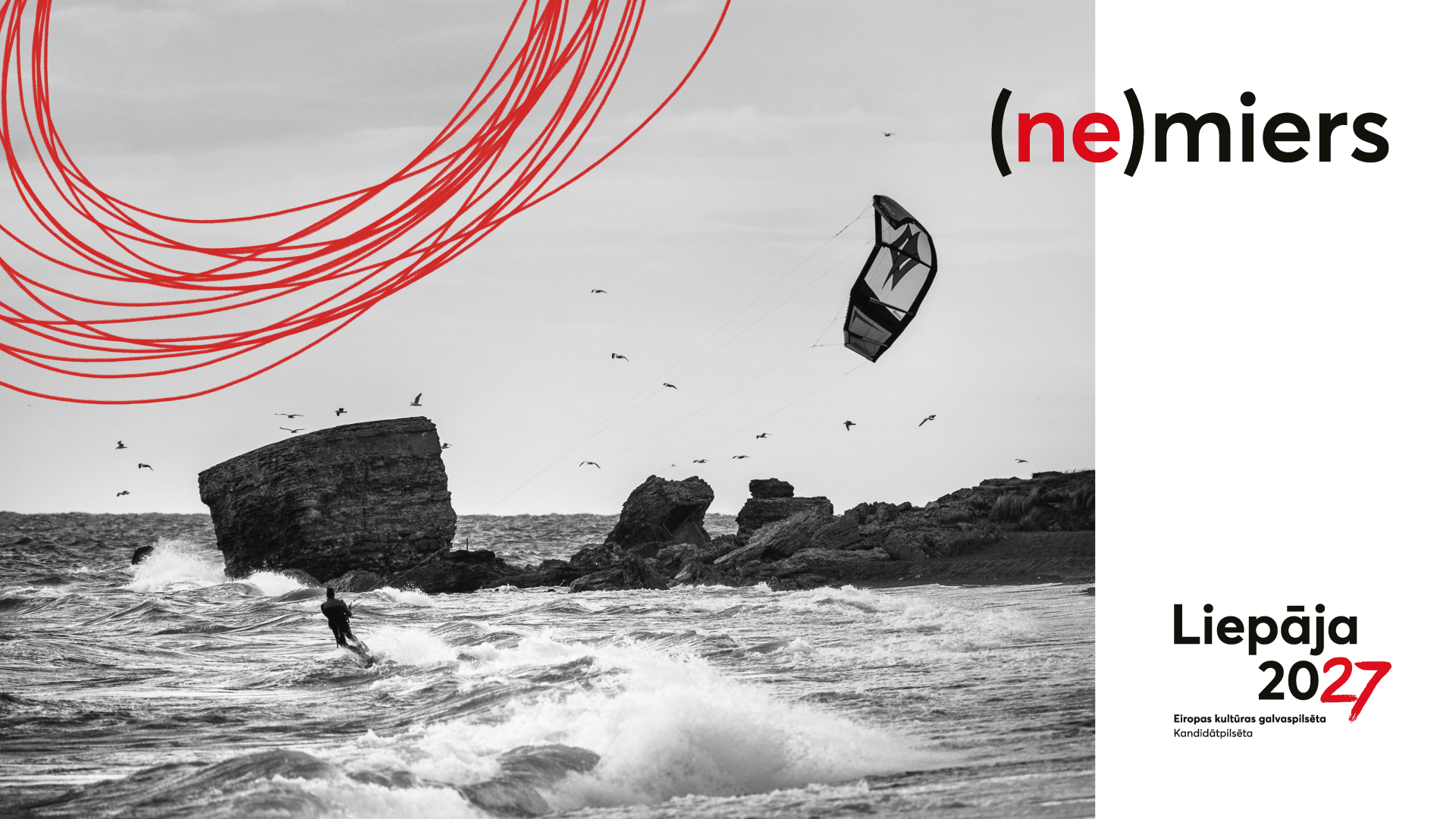 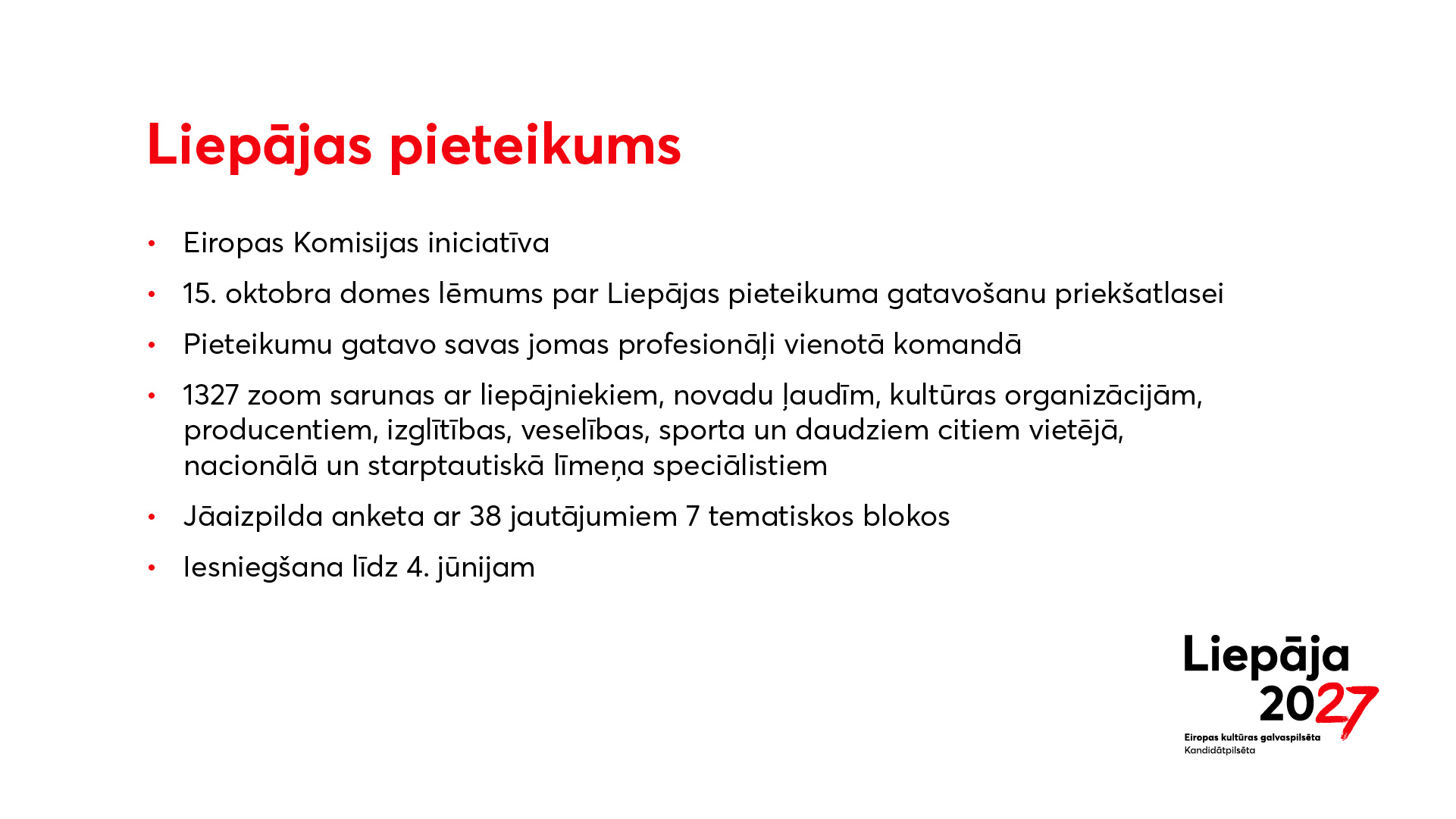 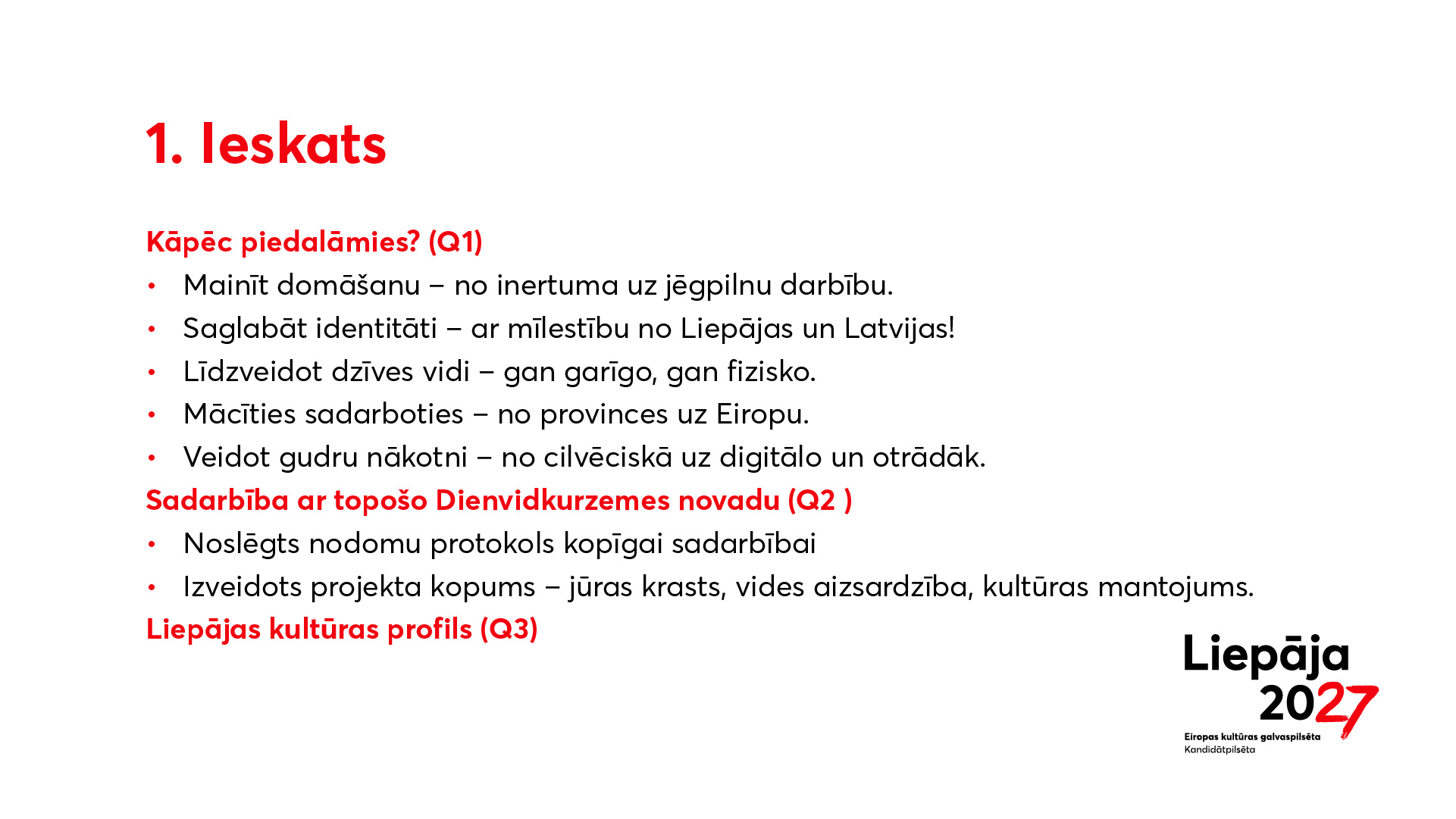 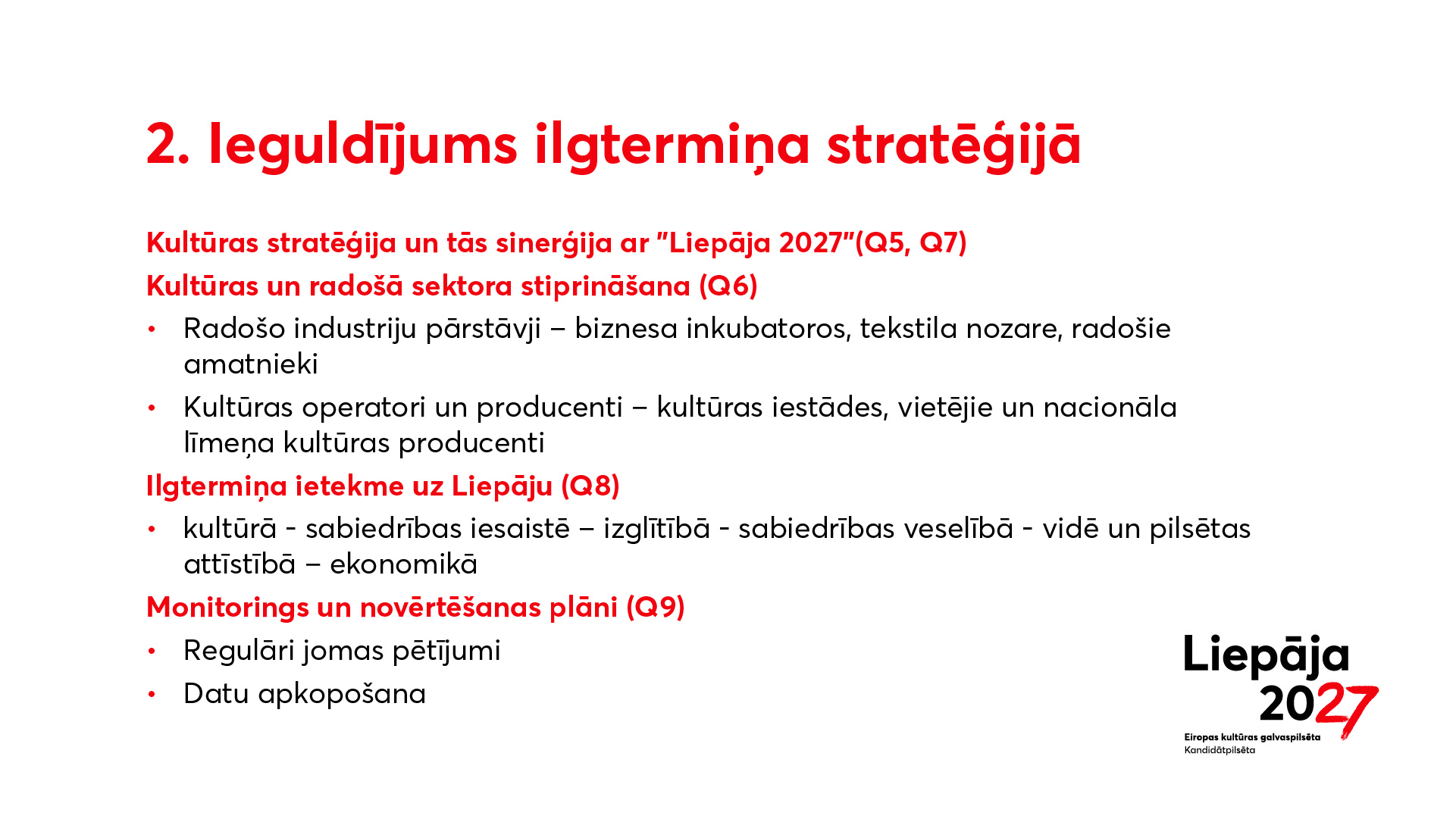 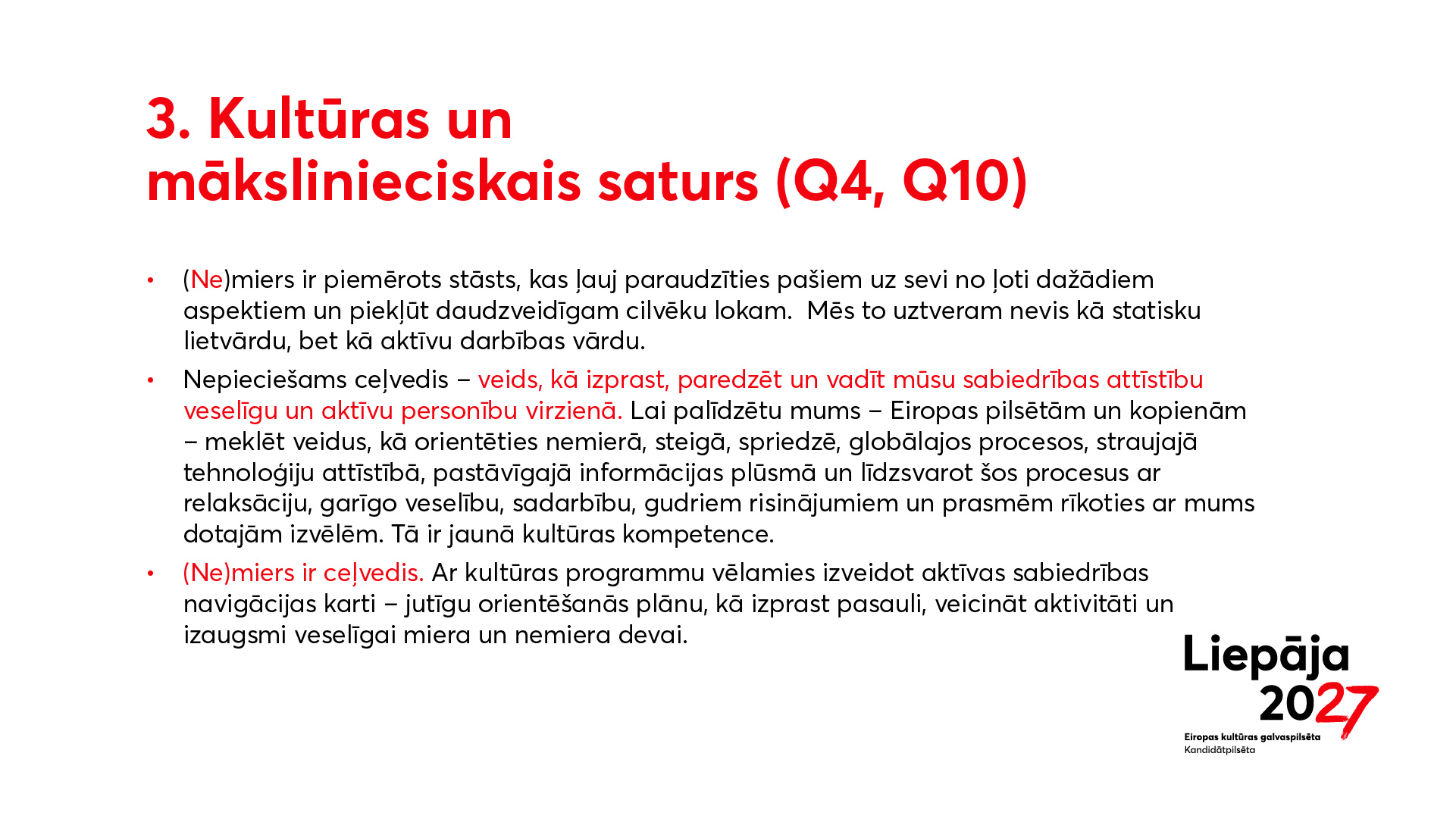 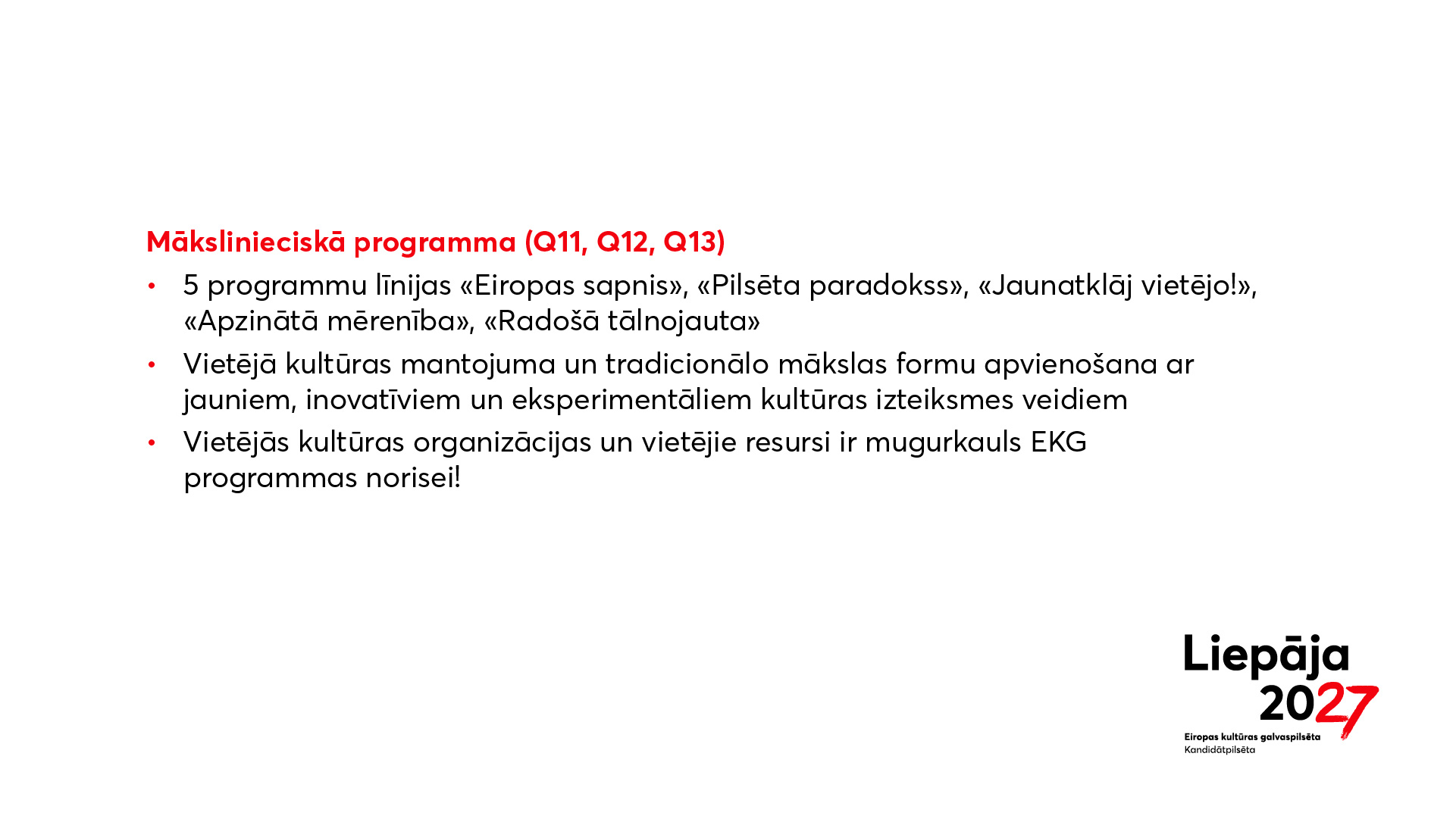 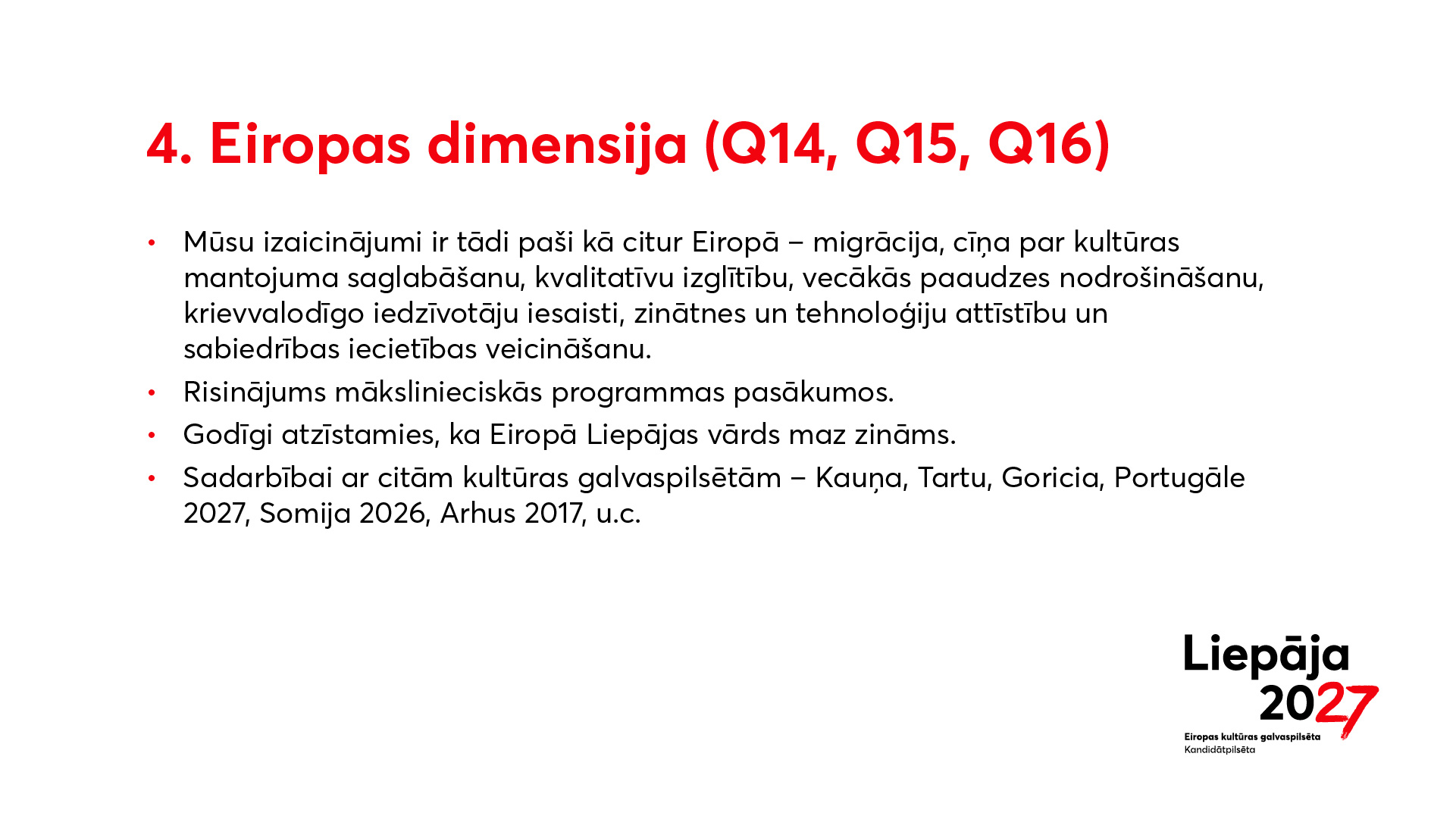 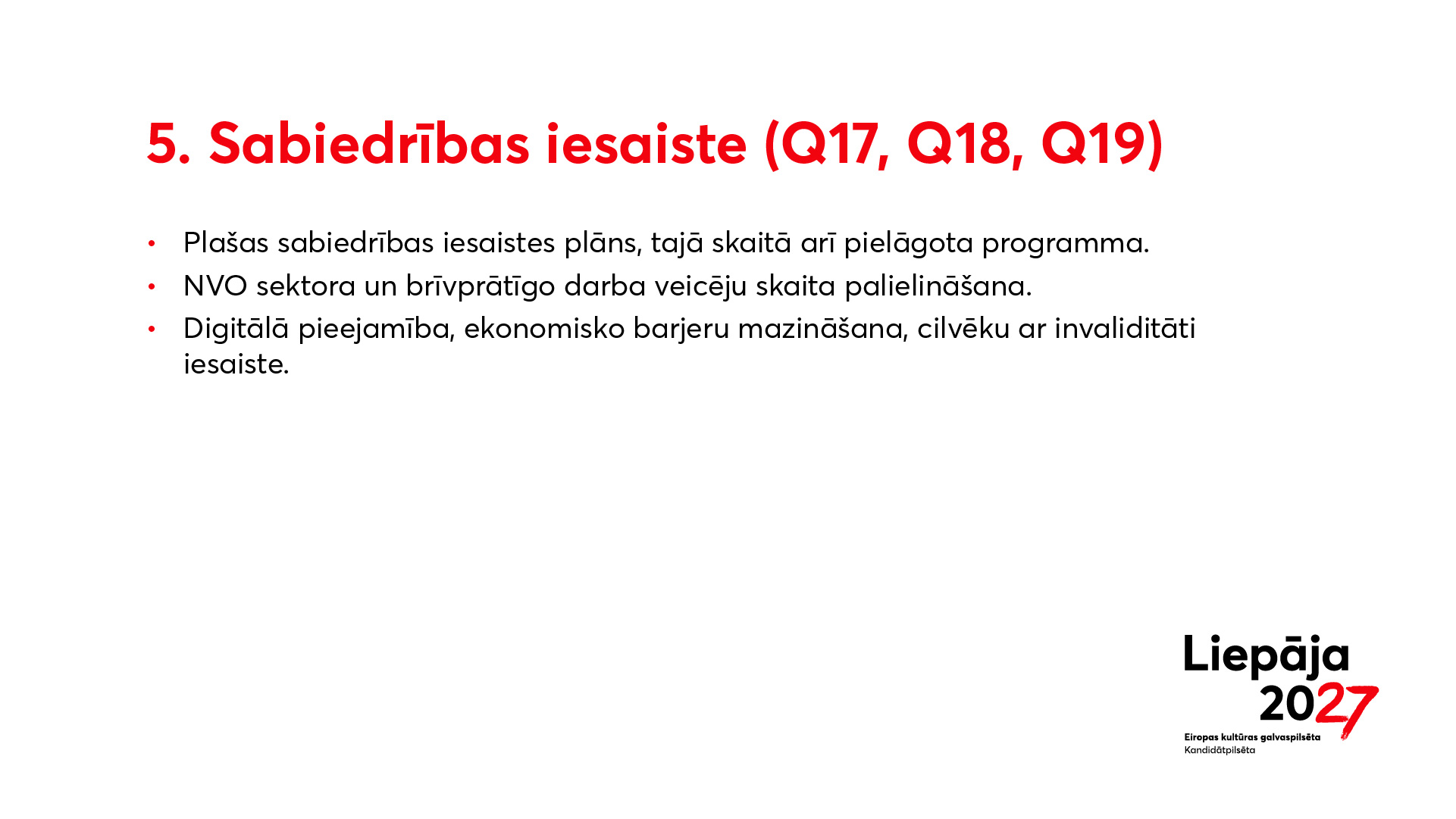 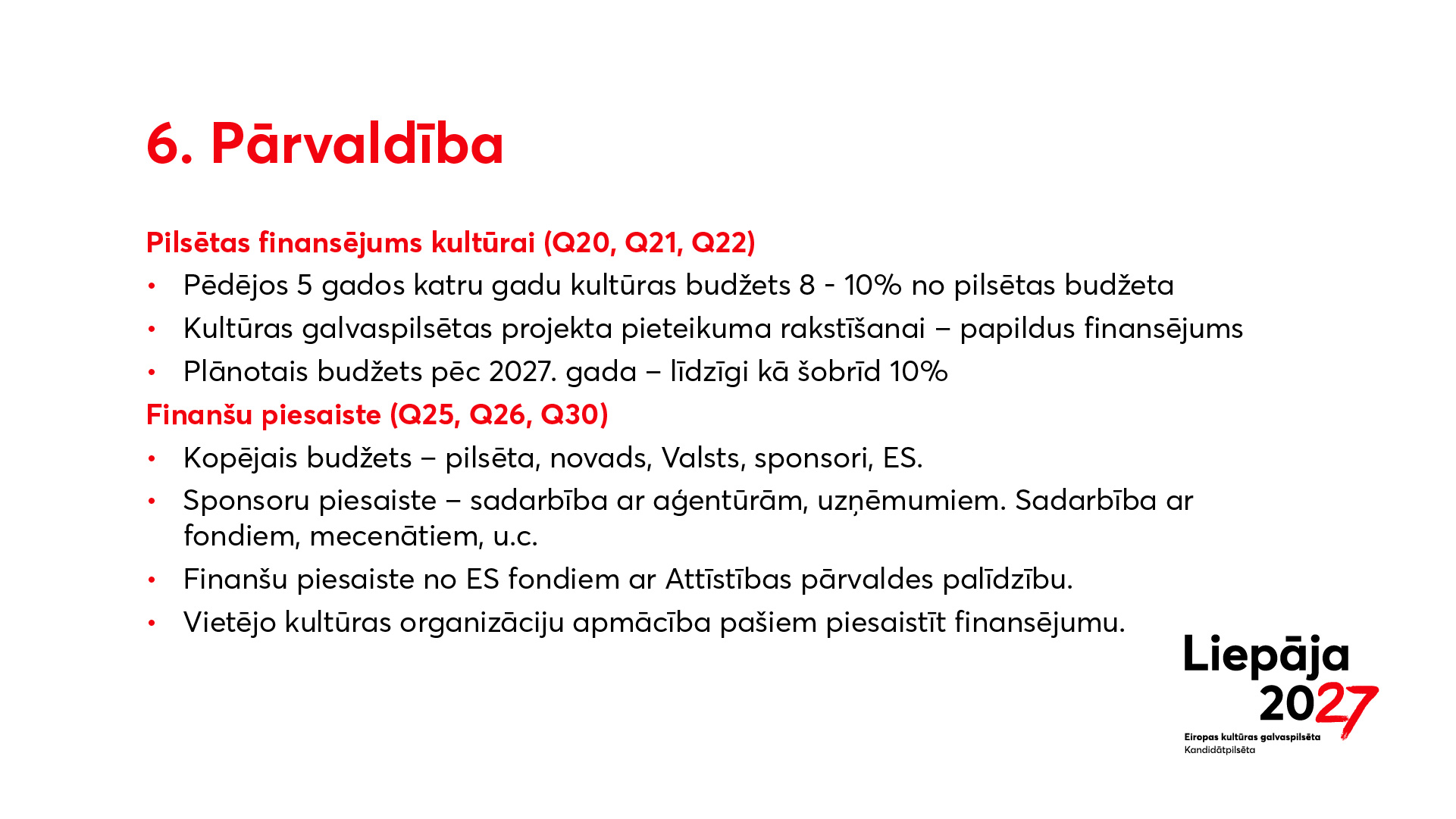 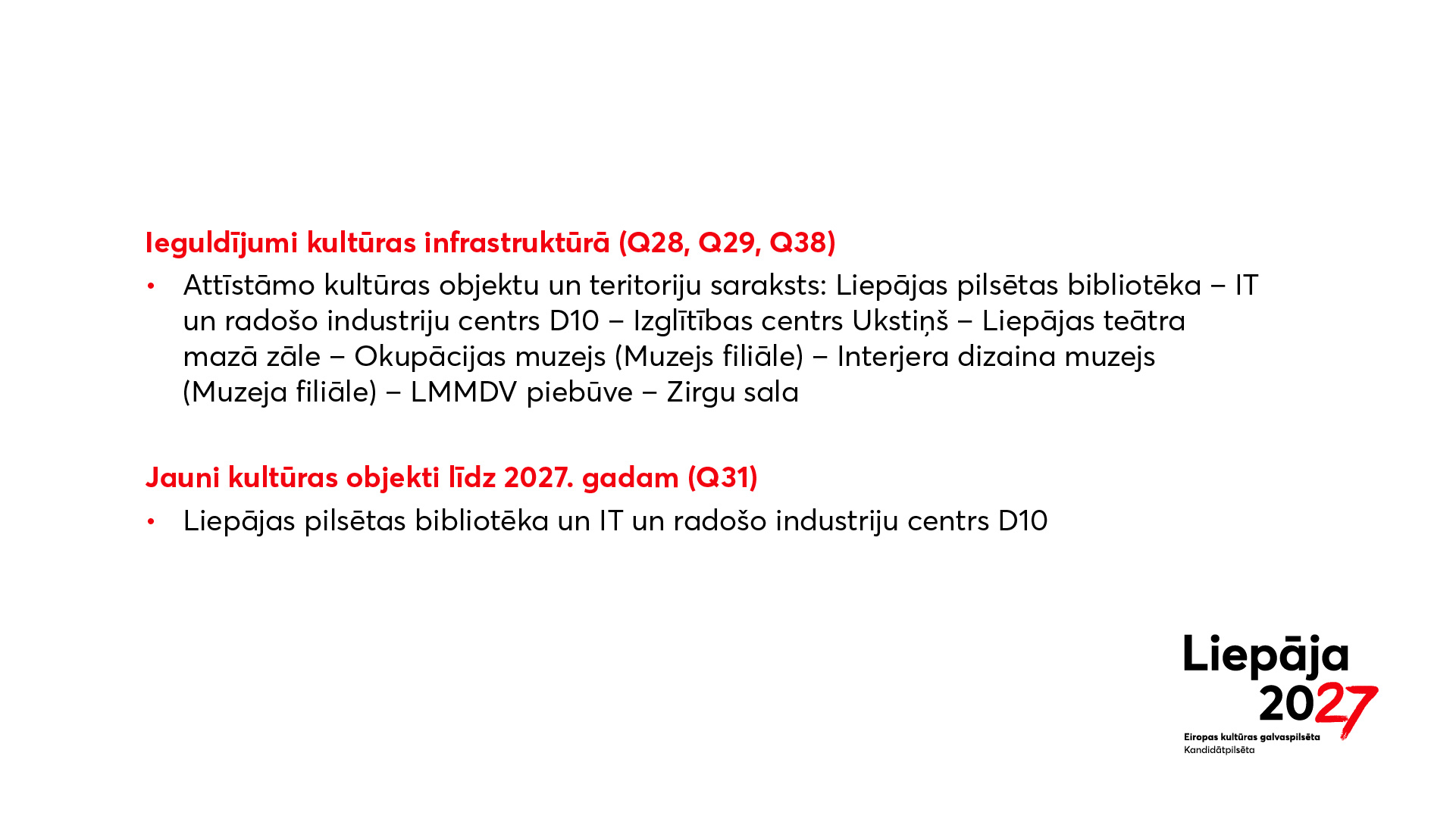 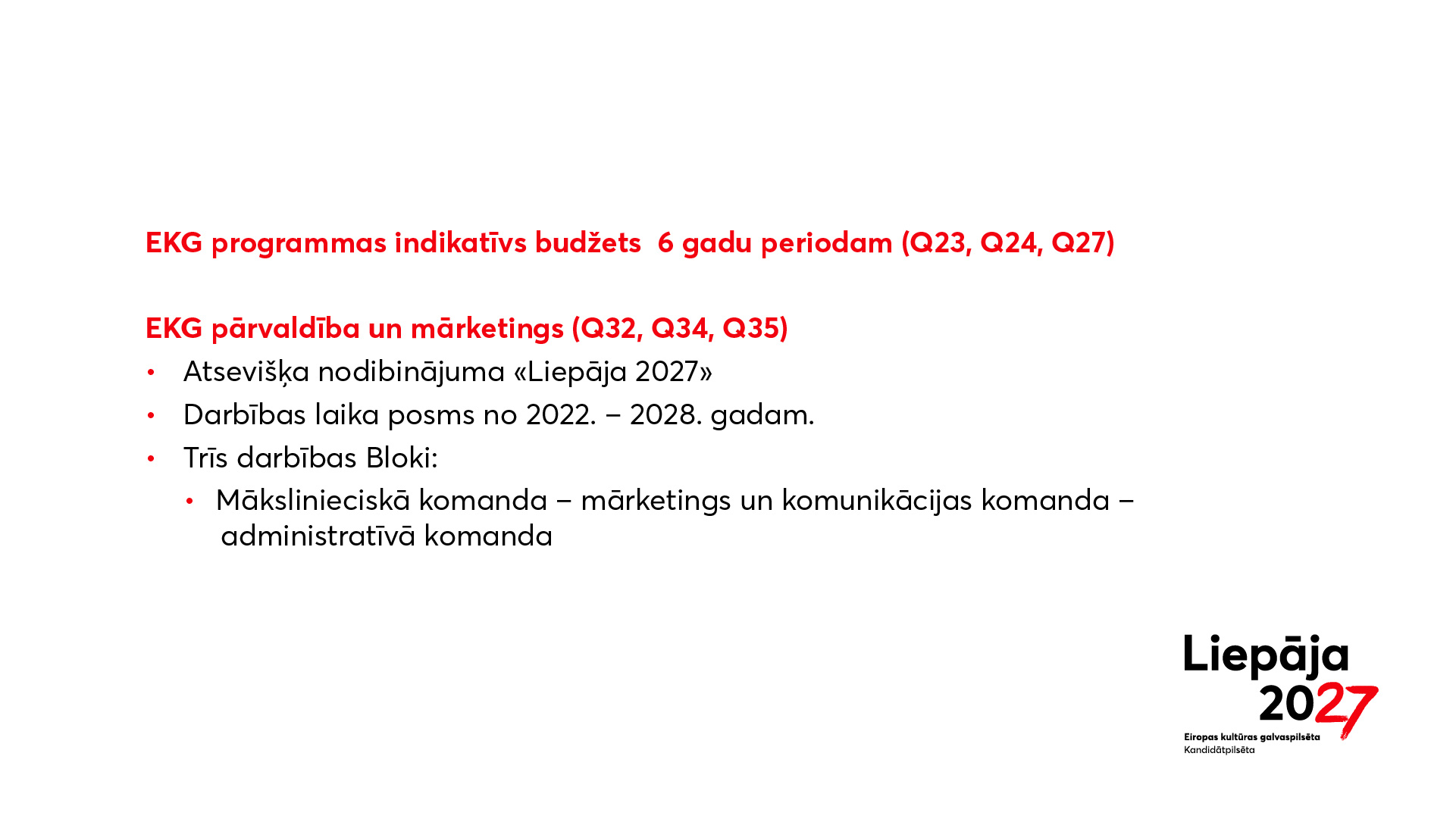 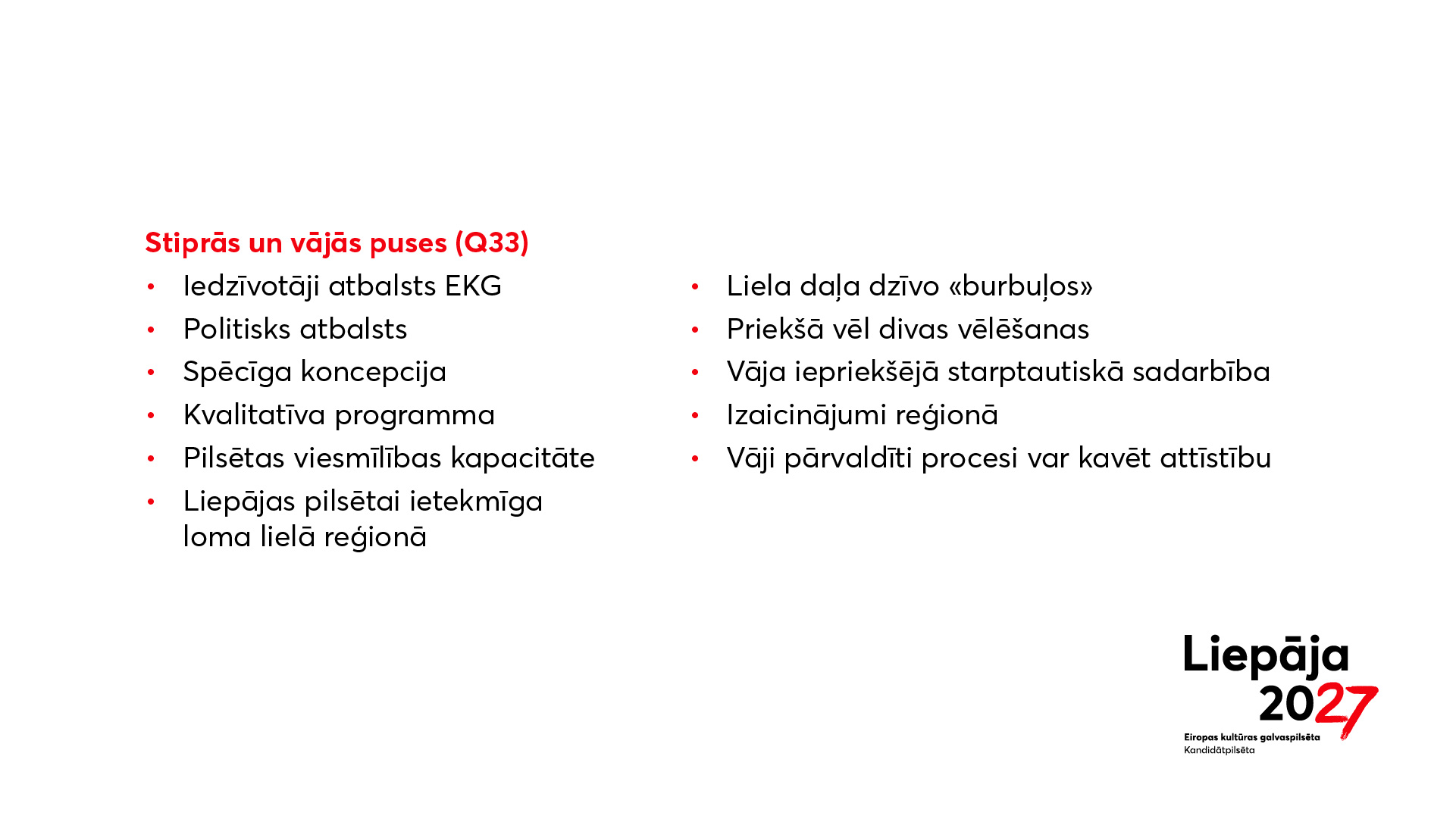 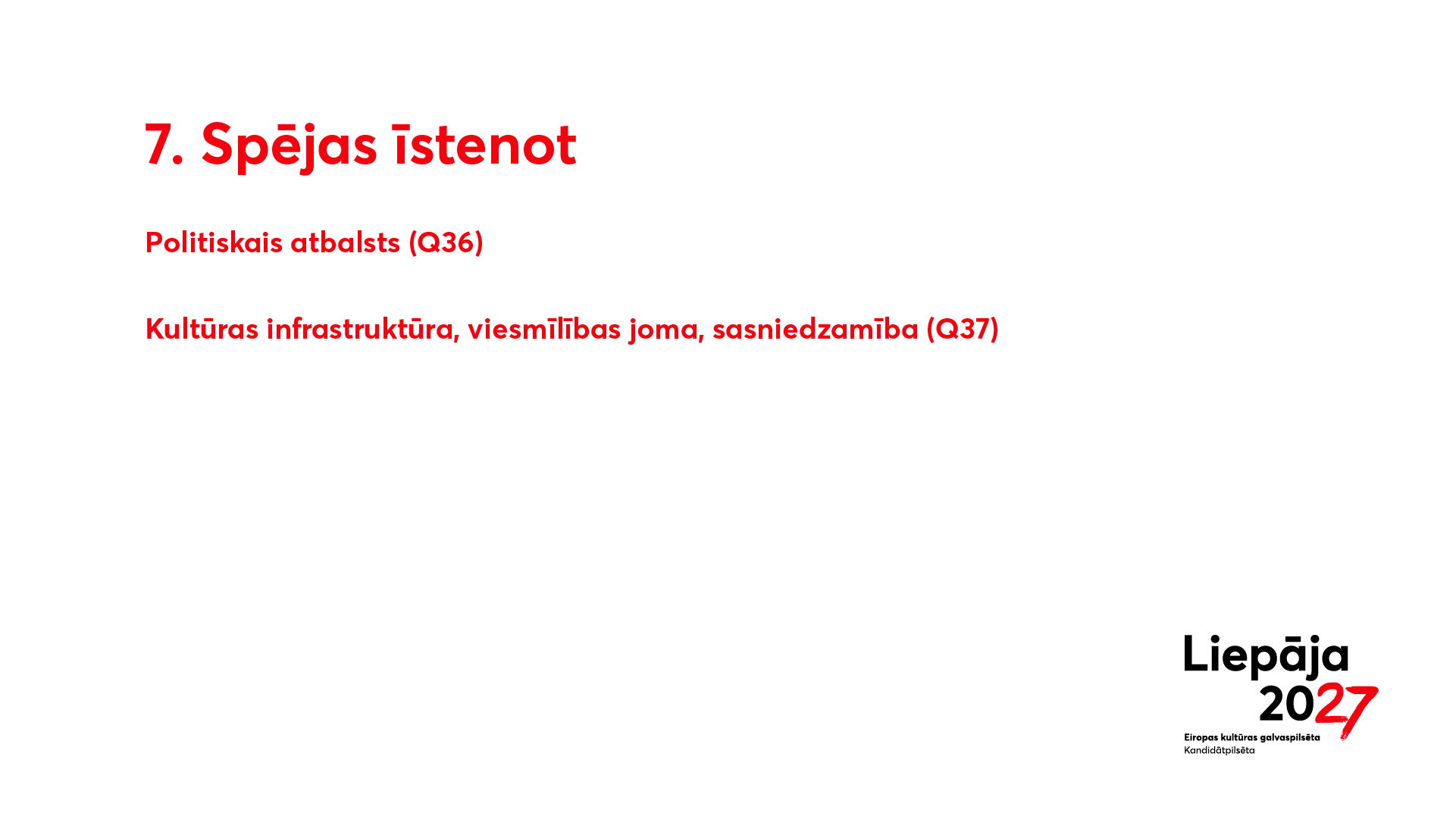 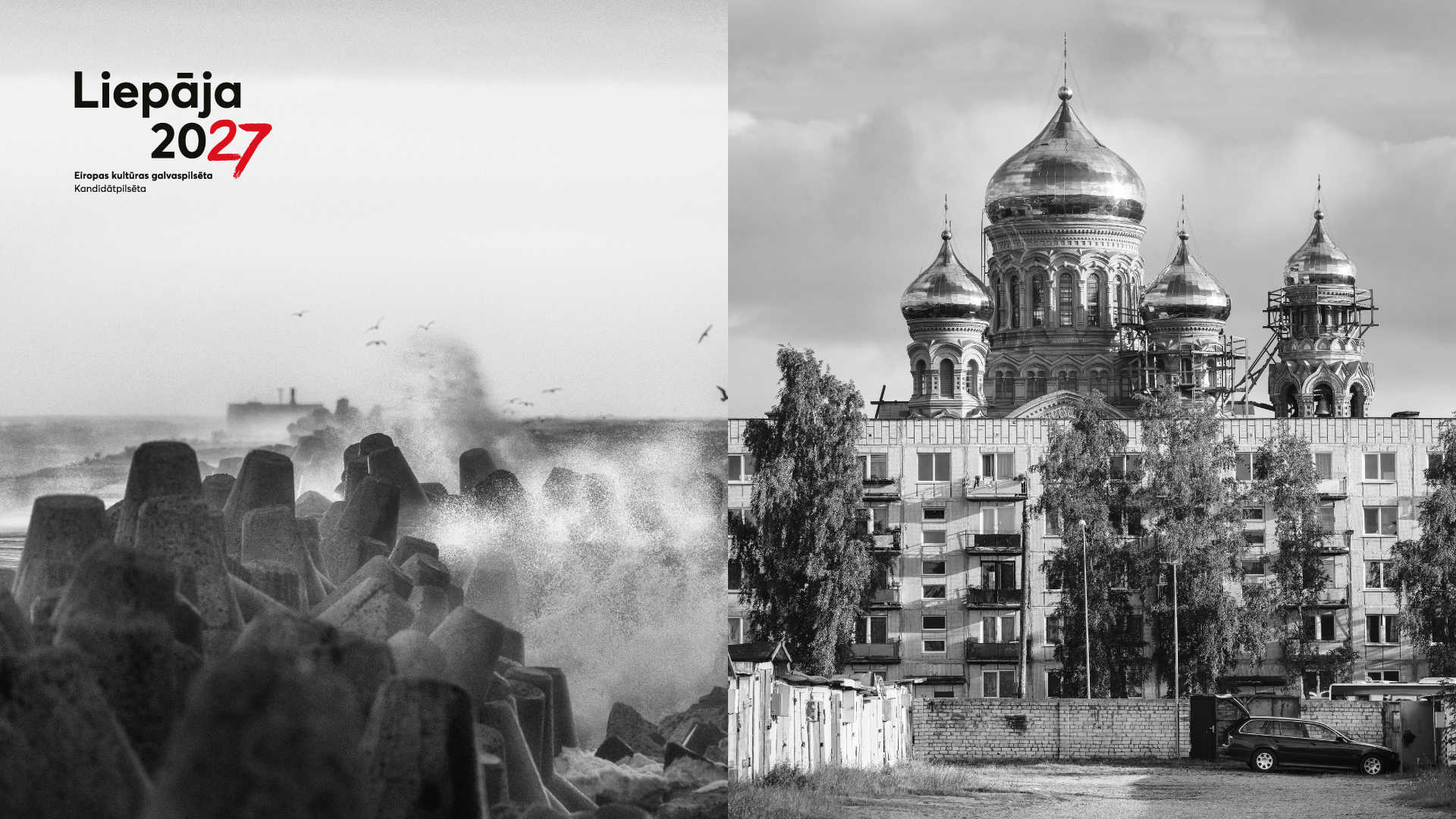 Paldies!